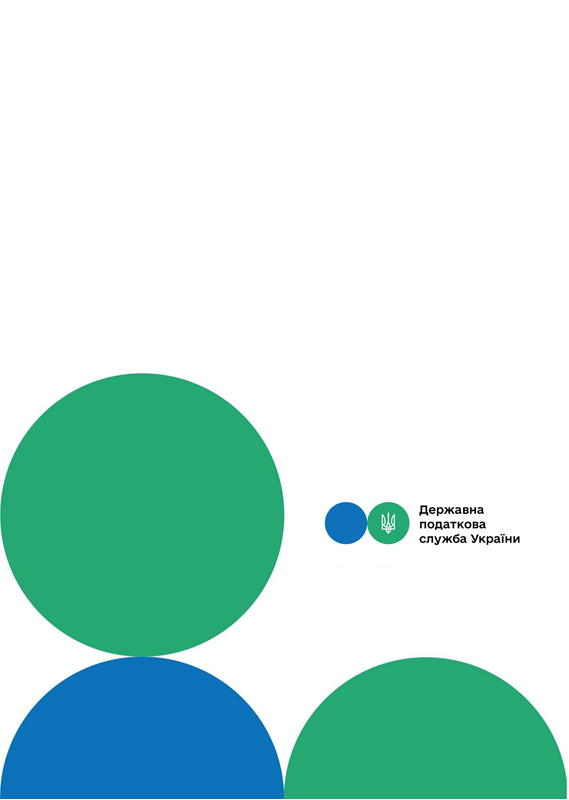 Головне управління ДПС у м. Києві
Друзі, підписуйтеся на офіційні сторінки Державної податкової служби України у соціальних мережах, де ви зможе переглянути новини, актуальні роз'яснення податкових новацій, а також інфографіки та коментарі керівництва та фахівців служби! Буде корисно та цікаво!
Спілкуйтеся з Податковою службою дистанційно за допомогою сервісу  «InfoTAX»:
Заяву на списання штрафних санкцій та пені, нарахованих на суму податкового боргу, можна подати до 10 червня
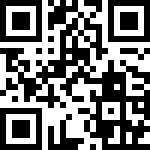 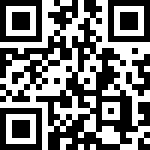 канал ДПС «Telegram»
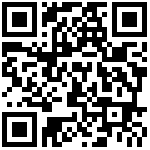 сторінка на «Youtube» каналі ДПС
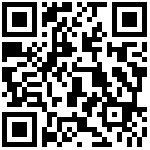 сторінка на ДПС на «Facеbook»
Офіційний веб-портал  Державної податкової  служби України: tax.gov.ua
Інформаційно-довідковий департамент ДПС: 0-800-501-007
Травень 2021
3
тРАВ
Головне управління ДПС у м. Києві звертає увагу, що платники податків мають можливість скористатися правом на списання штрафних санкцій  та пені, нарахованих  на  суму податкового боргу, яка  передбачена п. 2 3  підрозділу 10 розділу ХХ Податкового   кодексу  України, до 10 червня поточного року. 
	Нагадуємо, що у разі погашення платниками податків у повному обсязі грошовими коштами суми податкового боргу (без штрафних санкцій, пені, крім несплачених процентів за користування розстроченням/відстроченням), що виник станом на 01 листопада 2020 року, та за умови сплати поточних податкових зобов'язань у повному обсязі, штрафні санкції і пеня, що залишилися несплаченими на дату повної сплати такого податкового боргу, підлягають списанню 	у порядку, визначеному для списання безнадійного податкового боргу. 
Списання пені та штрафних санкції здійснюється за заявою платника податків, яка подається платником до контролюючого органу за місцем адміністрування відповідного платежу (з урахуванням відкритих інтегрованих карток платників). 
	Списання штрафних санкцій та пені, нарахованих на суму податкового боргу, здійснюється на підставі п. 2 3  підрозділу 10 розділу ХХ Податкового кодексу  України  зі  змінами,  внесеними  Законом України від 04 грудня
2020 року № 1072-ІX «Про внесення змін до Податкового кодексу України та інших законів України щодо соціальної підтримки платників податків на період здійснення обмежувальних протиепідемічних заходів, запроваджених з метою запобігання поширенню на території України гострої респіраторної хвороби COVID-19, спричиненої коронавірусом SARS-CoV-2».
1
2